The income-related pensions

Ms.Valeria Bonavolontà - INPS

Component Two- 2016 Training Course “European practices in the Governance, Financial Management and Strategies for a Sustainable Social Security System”

Italy, October 16th -30th, 2016
Social protection systems: the relevance of the cultural factors
Models of social protection systems must be studied and compared taking into account the social and cultural context of each Country


 SOCIAL SECURITY                                         CULTURE  
 SYSTEM


The social security system of a Country is strictly interrelated to its Culture. Therefore it is extremely complex to compare correctly the laws, the experiences and the statistic-data of different Countries.
,
Social protection systems: the relevance of the cultural factors
For example: in Italy the high level of expenditure for pensions compared to the other EU Member States must be considered with regards to the role of family in the Italian society
Percentage breakdown of social protection expenditures
Year 2013
Social protection systems: the relevance of the cultural factors
According to recent economical theories - which can be considered the evolution of the Life-cycle hypothesis by the economist Franco Modigliani (Nobel prize in 1985) – in Occidental Countries old-aged people prefer to save  for their descendants. 
In Italy the phenomenon of the intergenerational transmission of wealth is particularly evident: Grandparents with pensions often support their grown-children’s families. This is connected to the particular role of the family in the Italian society.

Therefore, the effects of the Italian pension system on the Income Redistribution – which is one of the fundamental function of the State – are quite different from what it could appear at a first glance, as also young generation get indirect benefits from it.
Pension systems: analyzing some aspects of the Italian case
In Italy there are seven categories of pensions:






We will focus on the so called «social pensions»
Pension systems: analyzing some aspects of the Italian case
Italian Pensions – Year 2013 (ISTAT)
Pension systems: analyzing some aspects of the Italian case
Social pensions 

Not funded on contributions. 
 Kind of Income Redistribution mesures against poverty.
They are income-related
Neverthless
They are conditional on occupational status and on age 
They are not based on appropriate means-testing measures
They are related only to some items of income
Pension systems: analyzing some aspects of the Italian case
In Italy there are many typologies of social pensions (integrazione al trattamento minimo, maggiorazione sociale, assegno sociale, somma aggiuntiva, etc.).
They were created by different laws during the last decades. 
The result has been: 
a very fragmented, not coherent and not unitary set of measure against poverty
Each social pension is related only to some items of income, which are not even relevant for all the social pensions. 
The means testing measures for social pensions are not efficient
Pension systems: analyzing some aspects of the Italian case
Suggestions for a better set of anti-poverty measures conditional on occupational status and age:
Semplify the laws
Re-write the means-testing rules, focusing on a general indicator of wealth, such as ISEE. 

Actually these issues are under the exam of the Italian Government and regard not only the social pensions, but all the income-related benefits of the Italian social protection system.
Pension systems: analyzing some aspects of the Italian case
MEANS TESTING


Actually, in Italy any policy concerning means-testing must take into acount the high level of tax evasion and avoindance, valued about 18 to 35% of the GDP (ISTAT, Eurispes)
SOCIAL AND CULTURAL CONTEXT
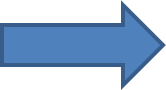 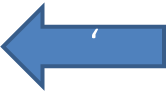 Pension systems: analyzing some aspects of the Italian case
In general, any means-testing model presents the problem of information asymmetry between the potential beneficiary and the controller.
In order to build an efficient and fair income-related set of anti-poverty measures, policy makers have to avoid the adverse selection and the moral hazard

Adverse selection: risk to offer income-related benefits to people who are not really in poverty, but do not declare their wealth

Moral hazard: disincentive to a correct tax declaration in order to keep or get income-related benefits
Conclusions
Conclusions: what to learn by the Italian experience about Social pensions
The policy maker must compare not only abstract models, but also take into account the social and cultural context when choosing the preferable set of social protection measures for his/her Country.

The allocative efficiency of income-related benefits, such as social pensions, depends on the effectiveness of means-testing, which can be facilitated if the policy maker has the objective of design a simple, unitary and coherent scheme of income-related benefits.